Thinking in APL: Array-oriented Solutions (Part 1)
Richard Park
Thinking in APL: Array-oriented Solutions
Tool of thought
Language & thought
Primitives
Idioms
Thinking in APL: Array-oriented Solutions
Array as the unit
Direct expression
Techniques
Heuristics
This Webinar
Food for thought
Secret sauce
Notation as a Tool of Thought
Iverson, K.E., 2007. 
In ACM Turing award lectures (p. 1979).
Notation as a Tool of Thought
Ease of expressing constructs arising in problems.

Suggestivity.

Ability to subordinate detail.

Economy.

Amenability to formal proofs.
Notation as a Tool of Thought
Design Patterns vs Anti pattern in APL by Aaron W Hsu at FnConf17
https://www.youtube.com/watch?v=v7Mt0GYHU9A
Language as a Tool of Thought
Expression

Suggestivity

Subordination of detail

Economy
Economy
A Conversation with Arthur Whitney (ACM 2009)
  Brian Cantrill & Arthur Whitney

　AW: … we can remember seven things.
　
　BC: Right. People are able to retain a seven-digit phone number, but it drops off quickly at eight, nine, ten digits.

  AW: If you‘re Cantonese, then it’s ten. I have a very good friend, Roger Hui, who implements J. He was born in Hong Kong but grew up in Edmonton as I did. One day I asked him, “Roger, do you do math in English or Cantonese?” He smiled at me and said, “I do it in Cantonese because it‘s faster and it’s completely regular.”
APL Thinking?
The thought process of someone using APL
Primitive functions and operators
Translating natural language algorithm descriptions 
Translating pseudo code
Translating code from another 
programming language
Translating mathematical formulae
Specific techniques
Problem solving heuristics
APL Thinking?
The thought process of someone using APL
Primitive functions and operators
Translating natural language algorithm descriptions 
Translating pseudo code
Translating code from another 
programming language
Translating mathematical formulae
Specific techniques
Problem solving heuristics
Pragmatism: Array-oriented Solutions?
Array as a unit
Array as a unit
Example: Counting elements
 ∇  t←Count array;element         
[1]    t←0                   
[2]    :For element :In array
[3]        t+←1              
[4]    :EndFor               
    ∇
Array as a unit
Example: Counting elements
{⍺←0 ⋄ 0=⍴⍵:⍺ ⋄ (⍺+1)∇1↓⍵}
{+/⍵=⍵}
Array as a unit
Example: Counting elements
{⍺←0 ⋄ 0=⍴⍵:⍺ ⋄ (⍺+1)∇1↓⍵}
{+/⍵=⍵}   +/=⍨
          ≢
Array as a unit
Example: Selection
 ∇  vowels←JustVowels word
[1]    vowels←''             
[2]    :For letter :In word  
[3]        :If letter∊'aeiou'
[4]            vowels,←letter
[5]        :EndIf            
[6]    :EndFor               
    ∇
Array as a unit
Example: Selection
	'aeiou'{(⍵∊⍺)/⍵}word
Array-oriented Solutions
Metzger, R.C., 1981. APL thinking finding array-oriented solutions. ACM SIGAPL APL Quote Quad, 12(1), pp.212-218.

Eisenberg, M. and Peelle, H.A., 1987. APL thinking: examples. ACM SIGAPL APL Quote Quad, 17(4), pp.433-440.
Knowing and using
Primitives
  Idioms
  Techniques
  Heuristics
Primitives
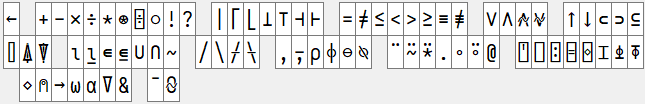 Language bar
Idioms
Jul 2nd	16:00 BST	aplcart.info turns 1
Adám Brudzewsky demonstrates the various features of APLcart, the largest-ever collection of short APL phrases.

Search: BAA webinar schedule 2020
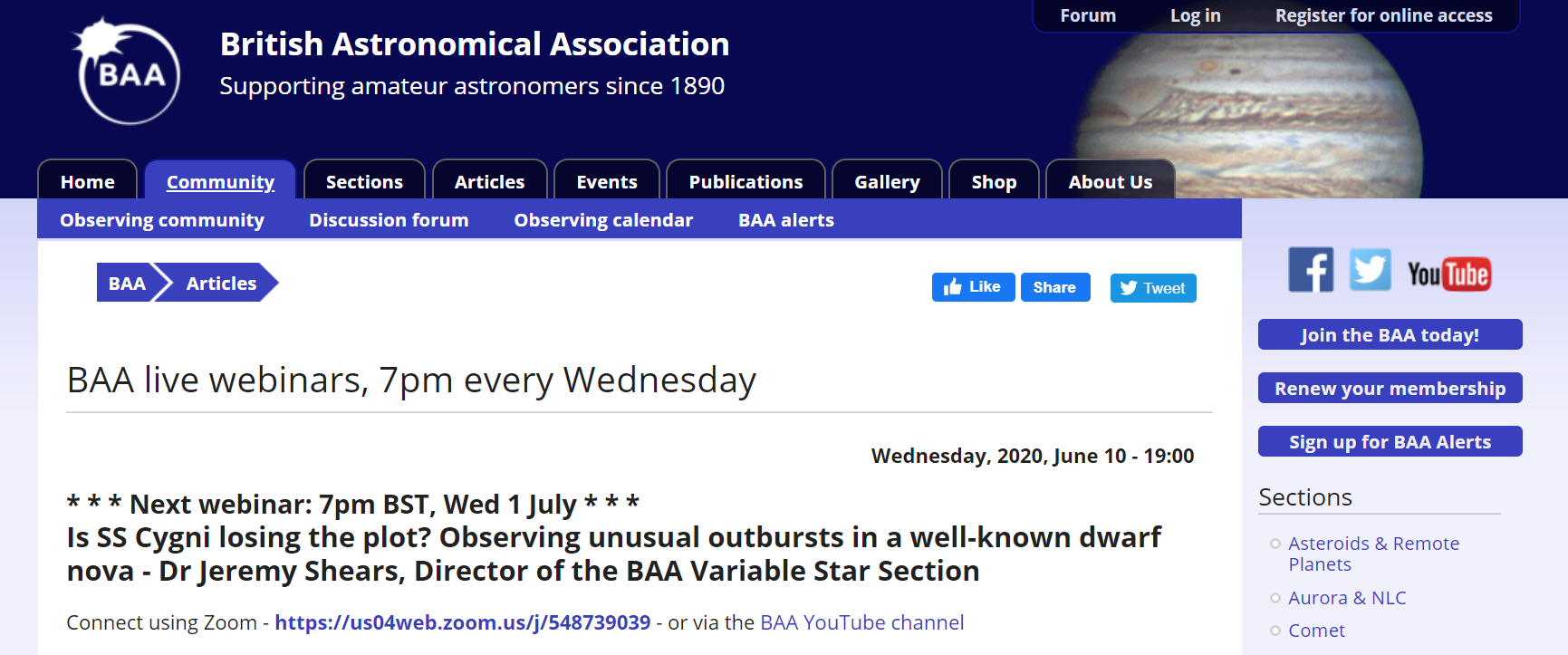 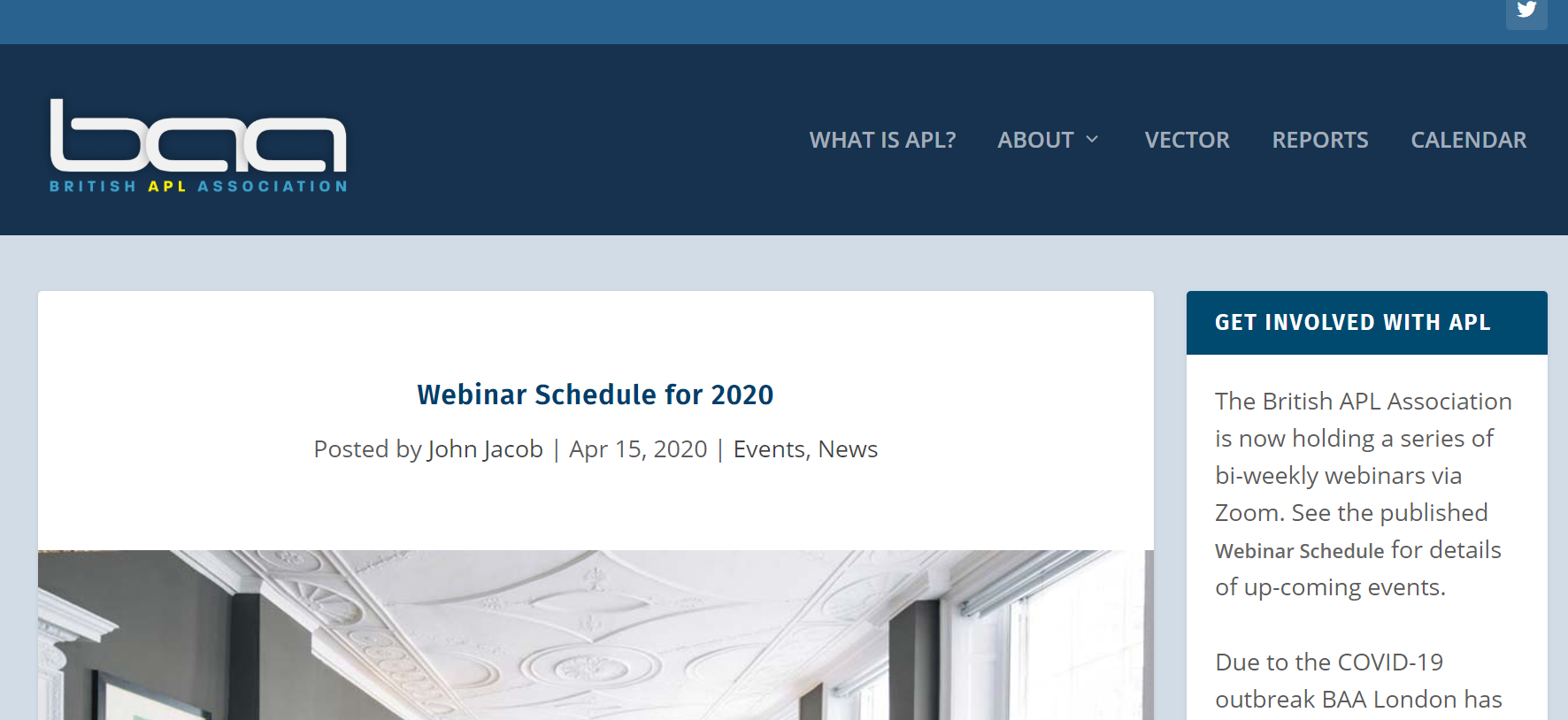 Techniques
{f⌿ ⍺ g ⍵}
	{(⍺ f ⍵)⌿⍵}
Heuristics
Metzger, R.C., 1981. 
APL thinking finding array-oriented solutions. 
ACM SIGAPL APL Quote Quad, 12(1), pp.212-218.
Heuristics
Metzger, R.C., 1981. 
APL thinking finding array-oriented solutions. 
Value First, Then Shape; 
Shape First, Then Value; 
Data Transformation; 
Loop First; 
Think Big; 
Function Listing; 
Synonym Search.
Value First
Example: To
Value First
3{(⍺-1)↓⍳⍵}7
3 4 5 6 7
Value First
Filtering
      3{(⍺≤i)/i←⍳⍵}7
3 4 5 6 7
Shape First
3{(⍺-1)+⍳1+⍵-⍺}7
3 4 5 6 7
Value First
MIota 4 2 3
1 2 3 4 1 2 1 2 3
Miota←{                  
     max←⌈/⍵       
     i←⍳max        
     n←((⍴⍵),max)⍴i
     (,⍵∘.≥i)/,n   
 }
Shape First
MIota 4 2 3
1 2 3 4 1 2 1 2 3
Miota2←{                      
     i←(+/⍵)⍴1         
     i[1++\¯1↓⍵]←1-¯1↓⍵
     +\i               
 }
Shape First
MIota 4 2 3
1 2 3 4 1 2 1 2 3
Miota3←{                           
     i←(+/⍵)⍴1              
     +\(1-¯1↓⍵)@(1++\¯1↓⍵)⊢i
 }
Language as a Tool of Thought
“the computer language you use influences how you understand and solve problems”
- Metzger, R.C., 1981. APL thinking finding array-oriented solutions.
Linguistic Determinism
“the language you use influences how you understand” – me just now
Majid, A., Bowerman, M., Kita, S., Haun, D.B. and Levinson, S.C., 2004. Can language restructure cognition? The case for space. Trends in cognitive sciences, 8(3), pp.108-114.
Linguistic Determinism
Search: Sapir-Whorf Hypothesis
              Radiolab Words
Majid, A., Bowerman, M., Kita, S., Haun, D.B. and Levinson, S.C., 2004. Can language restructure cognition? The case for space. Trends in cognitive sciences, 8(3), pp.108-114.
APL Thinking
Metzger, R.C., 1981. APL thinking finding array-oriented solutions. 
Eisenberg, M. and Peelle, H.A., 1987. APL thinking: examples. ACM SIGAPL APL Quote Quad, 17(4), pp.433-440.
Eisenberg, M. and Peelle, H.A., 1990. A survey “APL thinking”. ACM SIGAPL APL Quote Quad, 21(2), pp.5-8.
Eisenberg, M. and Peelle, H.A., 1983. APL learning bugs. ACM SIGAPL APL Quote Quad, 13(3), pp.11-16.
Peelle, H.A. and Eisenberg, M., 1985, May. APL teaching bugs. In Proceedings of the international conference on APL: APL and the future (pp. 86-93).
Eisenberg, M. and Peelle, H., 1989, August. APL problem-solving (tutorial session) a tutorial. In Proceedings of the ACM/SIGAPL conference on APL as a tool of thought (session tutorials) (pp. 1-30).
Polivka, R.P., 1984, June. The impact of APL2 on teaching APL. In Proceedings of the international conference on APL (pp. 263-269).
Array-oriented Solutions
Primitives
  Idioms
  Techniques
  Heuristics
Next Week
Jul 2nd	    16:00 BST	aplcart.info turns 1
Adám Brudzewsky demonstrates the various features of APLcart, the largest-ever collection of short APL phrases.

Search: BAA webinar schedule 2020
Next Dyalog Webinar
Jul 9th	    16:00 BST	
Adám presents 
Language Features of Dyalog version 18.0 in Depth (part 3)